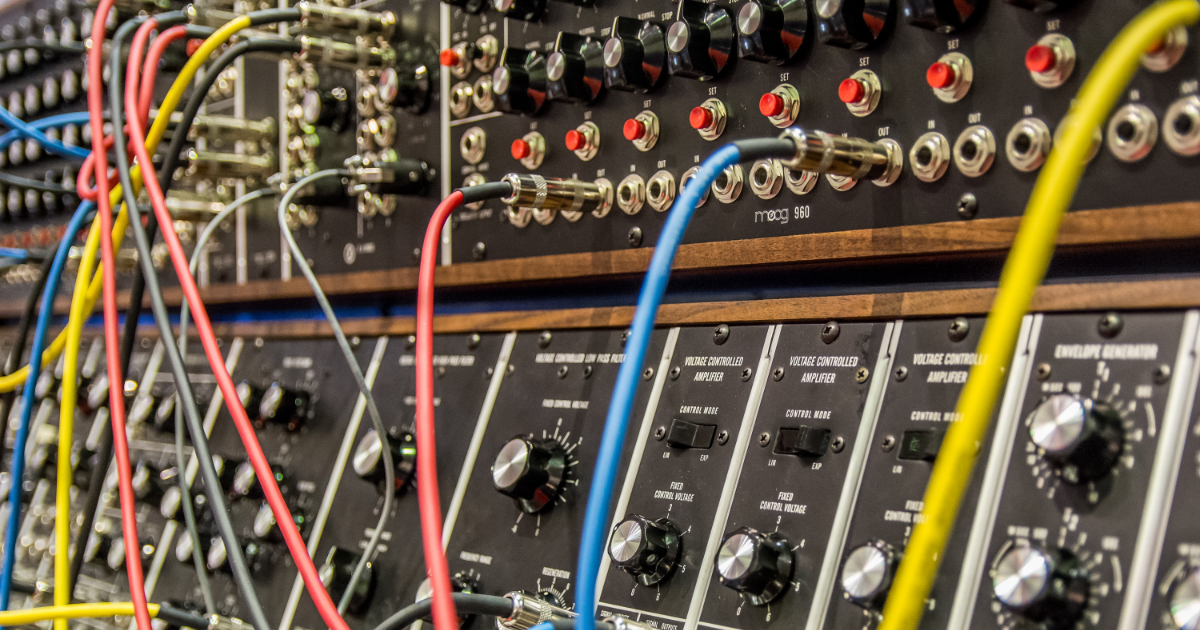 Basic Sound Synthesis
#study_sound
What is sound?
How sound waves are generated electronically?
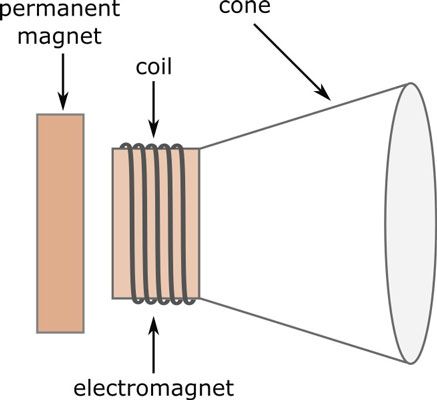 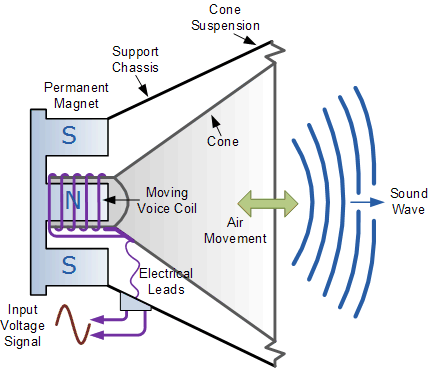 How humans hear sound waves?
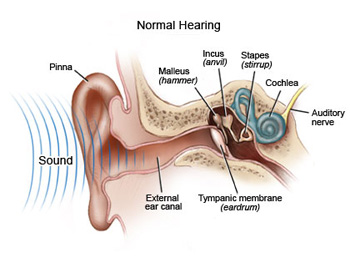 “Cochlear tonotopy”
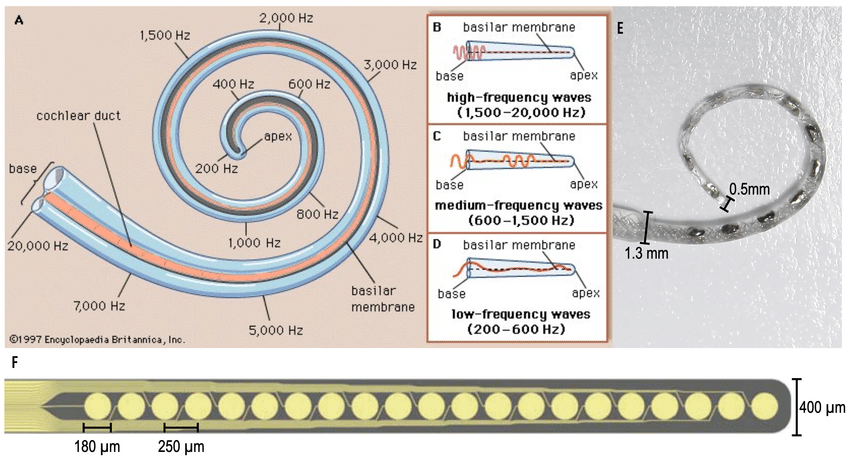 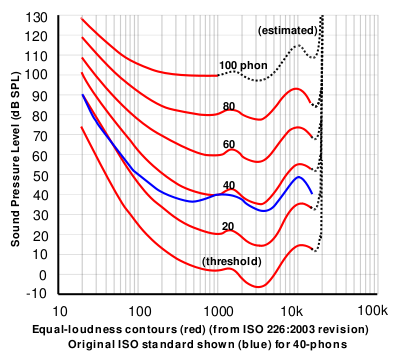 How does digital audio work?
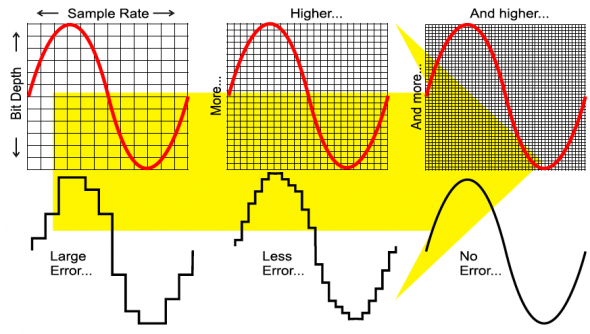 Quantization 
–  amplitudinal discretization
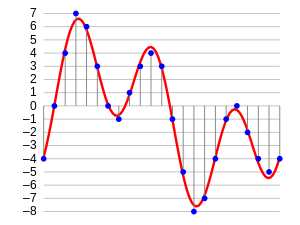 Example: 4-bit
CDs: 16-bit
HiFi streaming: 24-bit
Bit rate
– total bits per second
CDs: 
16 bits/sample
 * 44100 samples/s
* 2 channels (L/R)
= 1.4112 Mbps
Sampling 
– temporal discretization
Nyquist limit:    40 kHz
CDs: 44.1 kHz
HiFi streaming:  192 kHz
Why 44.1 kHz?
Nyquist-Shannon sampling theorem
“Sampling rate must be 2x of the original signal for a lossless recovery without aliasing”
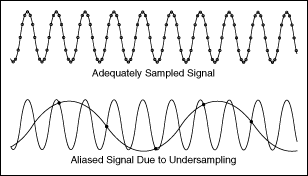 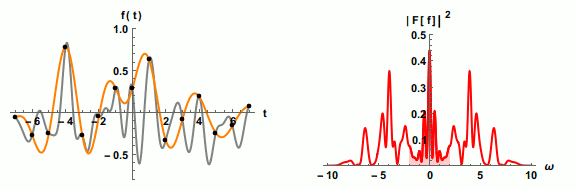 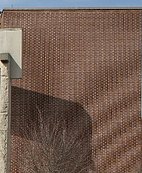 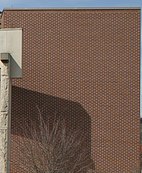 Fourier transform
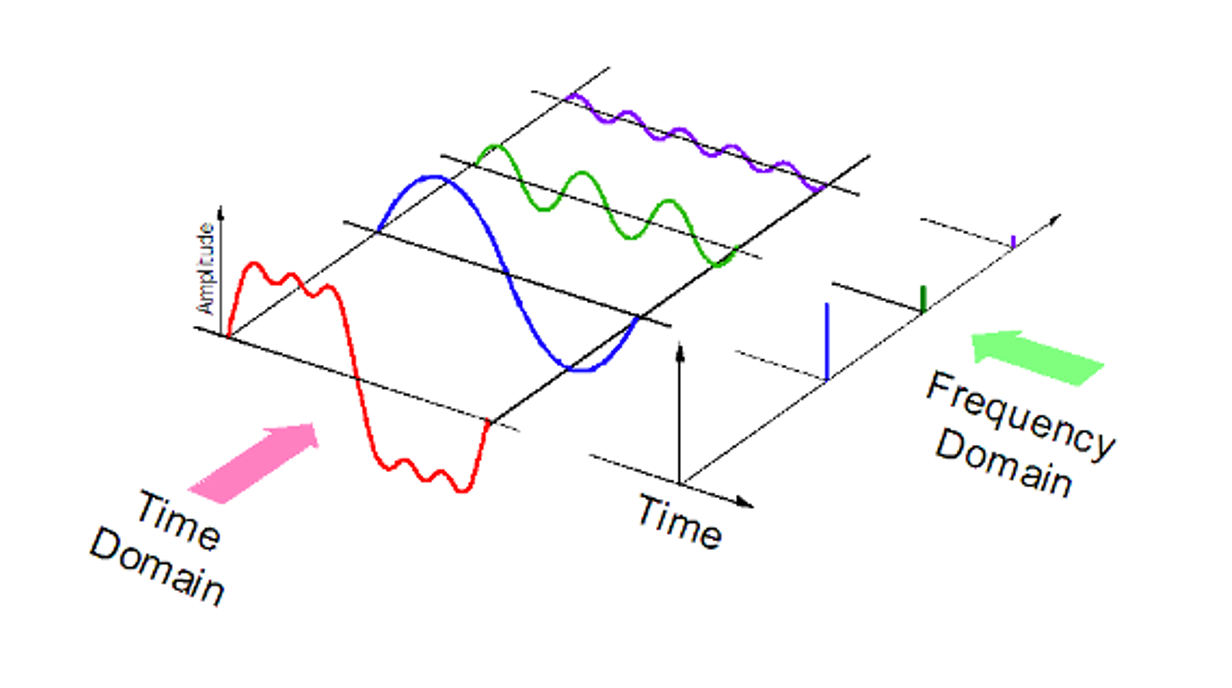 Short-time Fourier transform
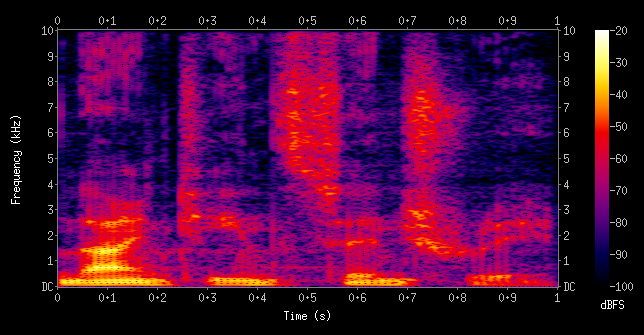 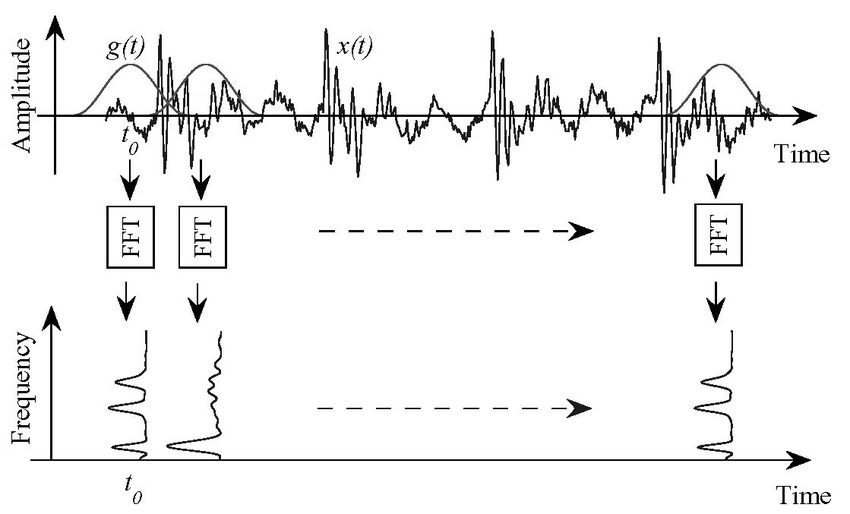 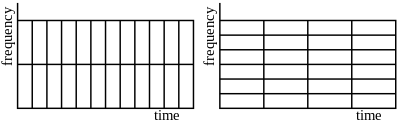 Gabor limit
“Can’t have both high time/frequency resolution”
Do it yourself!
https://colab.research.google.com/drive/1p3moQHn9C7O4jxWFybgsprsrNskvfB16?usp=sharing